Open-source Framework for Co-emulation using PYNQ
Open-source Framework for Co-emulation using PYNQ
Ioana Cătălina Cristea, Dragoș Dospinescu
AMIQ Consulting
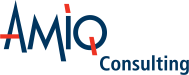 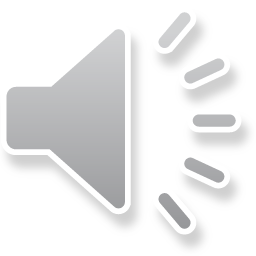 Contents
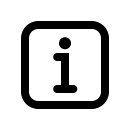 OFC: Introduction
How does the OFC work?
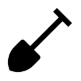 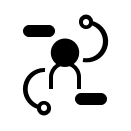 Integration - user steps
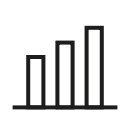 Experimental results
Conclusions
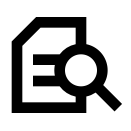 2
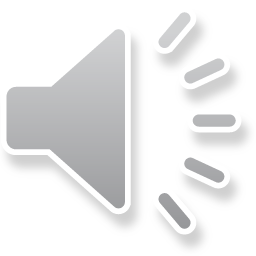 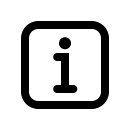 OFC: Introduction
No accessible solution for co-emulation 
OFC = Open-source Framework for Co-emulation
Features:
Open-source
Tool agnostic
Easy to integrate
Easy to make updates
3
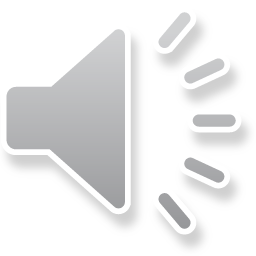 [Speaker Notes: How it started: curiosity on how to co-emulate without using any proprietary solutions

OFC stands for open-source framework for co-emulation
Meant to provide an easier way to achieve a co-emulation environment
The project is open source -> anyone has access to it
It is not tool dependent -> you can use any simulator
It is easy to understand and integrate
Anyone can make changes and upgrade the framework]
How does the OFC work?
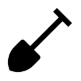 Overview
OFC
SV-Python
OFC
Python-FPGA
OFC
OFC
SV-Python
Python-FPGA
UVM-SV 
Testbench
FPGA 
Controller
Hardware platform
FPGA
4
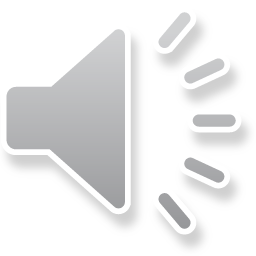 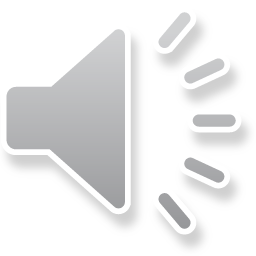 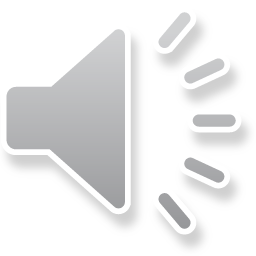 [Speaker Notes: Simulation vs. co-emulation => 1 host + 1 hw platform => 1 connection

Pynq is part of the Zynq family => PS and PL => another connection

2 connections => 2 separate modules of the OFC
Usage: 
      - together -> co-emulation
      - separete -> OFC SV-Py:      eg. ML
                       -> OFC Py-FPGA:  eg. Python TB]
How does the OFC work?
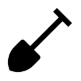 Overview
OFC
SV-Python
OFC
Python-FPGA
UVM-SV
Testbench
OFC 
Driver
OFC Monitor
OFC Server Connector
.sv
.sv
.sv
Connection
.cc
OFC
TCP
SV-Python
OFC Python Server
PYNQ PS
FPGA Controller
.py
OFC FPGA Connector
OFC
fully implemented
.py
Python-FPGA
DMA
partially implemented
HDL
FPGA
PYNQ PL
DUT
5
HDL
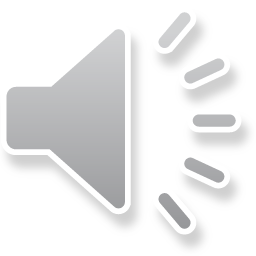 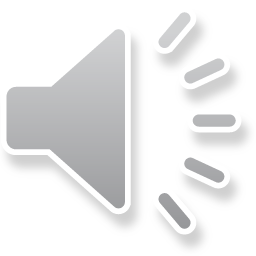 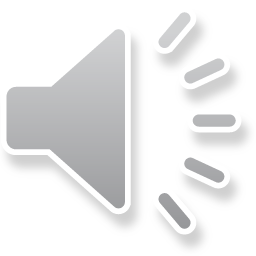 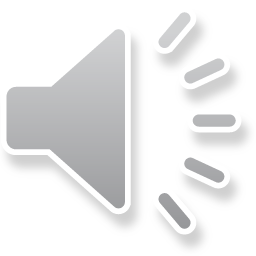 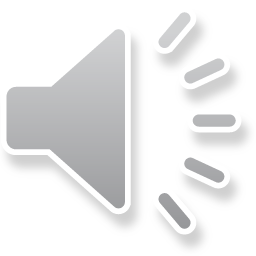 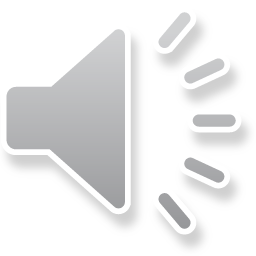 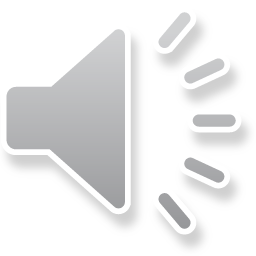 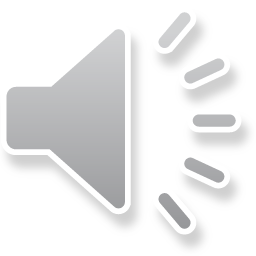 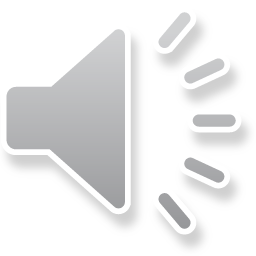 [Speaker Notes: DUT on different platform -> driver can no longer interact with the interfaces directly
                                           => OFC Driver sends items to a component that manages the connection with the HW platform

Component that manages the connection with the HW platform: OFC Server Connector (SV-PS)
        -> initiates connection with PYNQ
        -> responsible for sending items and receiving results

On the PS side: OFC Python Server 
        -> communicates with TB through TCP
        -> receives requests from the TB
        -> sends results back to the TB
        -> adaptability: user definition of how items are processed (eg. order, buffering)

TCP connection: client (TB) + server (PS)
SV does not offer support for TCP functions  
        => C++ implementation
        => DPI-C 

To connect PS and PL: OFC FPGA Connector
        -> Uses DMA accesses 
        -> Based on the Pynq API provided by Xilinx

PL side:
        -> DMA -> DUT : HDL drivers
        -> DUT  -> DMA: HDL monitors 

One component that receives all monitored items => user must define its own monitor => appropiate analysis ports
    
To achieve a client behaviour within the TB, a DPI-C interface is needed, as the necessary functions are not available in the SystemVerilog language.]
How does the OFC work?
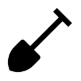 Overview
SV-Python
hostname + port
port
bitfile
Python-FPGA
end of test marker
delimiter
timeout
OFC Server Connector
mandatory
buffer size
delimiter
.sv
Connection
optional
.cc
OFC Python Server
.py
OFC FPGA Connector
.py
6
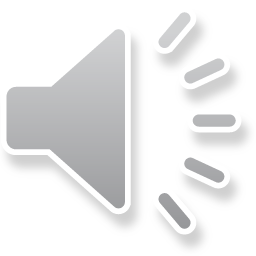 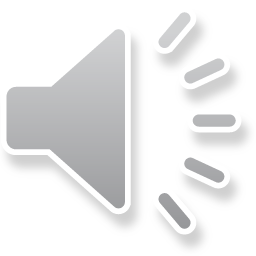 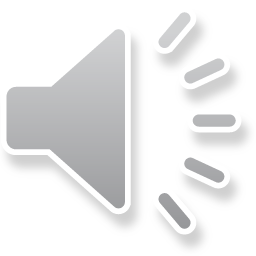 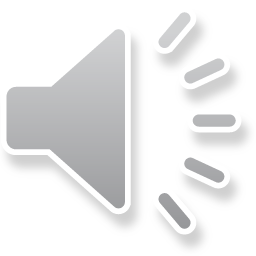 [Speaker Notes: There are some configurations that need to be taken into account before using the OFC.

For the OFC Server Connector:
      -> establishing connection => the hostname and port of the server must be provided
      -> DUT emulated => no knowledge on the ending of the simulation => end of test marker

      -> optional: 
	- timeout: before a TCP send/receive is dropped (default: 1)
	- delimiter: a message can contain multiple items => must use a delimiter (default: endline)

For the OFC Python Server:
      -> establishing connection: port number used (same as the one for OFC Server Connector)

      -> optional:
	- delimiter: also for identifying items within message (same as the one specified for the OFC Server Connector)
	- buffer size: the size of the buffer determines how many information can be storred in a single TCP message


For the OFC Python-FPGA connector:
      -> only the bitfile describing the PL configuration is required, so that it may find and use the DMA modules]
Integration -  user steps
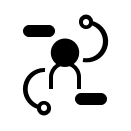 Step 1
Step 2
Step 3
Step 4
Step 1: Replacing original drivers with the OFC driver
Step 2: Creating a specific OFC monitor
Step 3: Computing response within the Python Server
Step 4: Creating HDL components
7
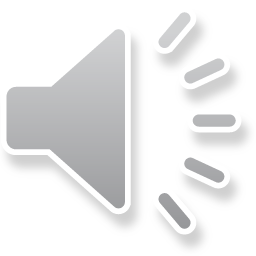 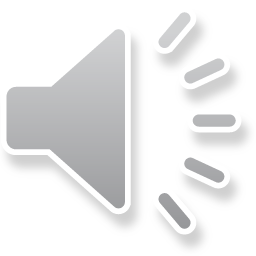 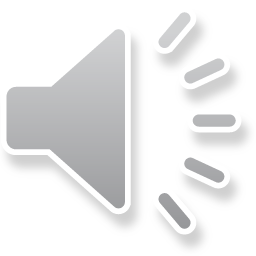 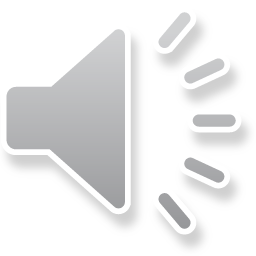 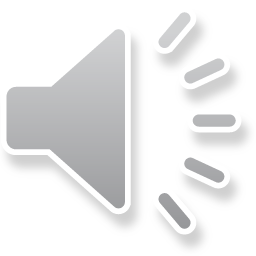 [Speaker Notes: Integration of OFC requires 4 simple steps:
	- Replacing the usual UVM drivers with the driver provided by OFC
	- Create your own OFC monitor 
	- Define how the OFC Python Server handles item processing
	- Create HDL drivers and monitors in the PL side of the PYNQ board]
Integration -  user steps
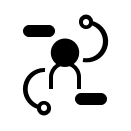 Step 1
Step 2
Replacing original drivers with the OFC driver
Step 3
Step 4
TB
- Use UVM factory override
OFC
Server
Connector
OFC DRV
UVMDRV
DUT
UVMMON
- Items must have a pack function
HW
8
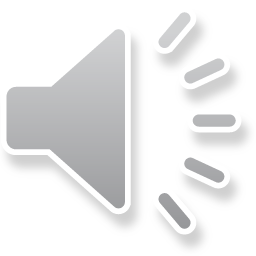 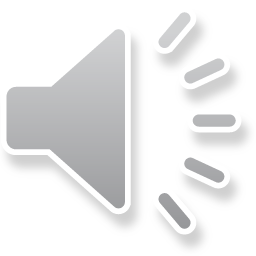 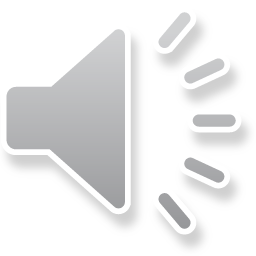 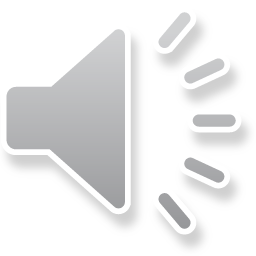 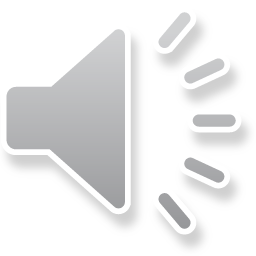 [Speaker Notes: Simulation vs co-emulation: DUT in HW platform
	=> driver can no longer interact with the DUT directly
	=> replace driver with OFC driver 
		- sends messages to a component that manages the connection with the HW platform
                                                - you can make the change using UVM factory override – “plug and play”
                                                - the OFC driver transforms items into messages based on their pack function 
		        => items must have their fields registered with UVM or a custom pack function can be defined]
Integration -  user steps
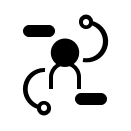 Step 1
Step 2
Creating a specific OFC monitor
Step 3
Step 4
TB
SCBD
- Convert messages received into items
OFC
Server
Connector
OFC DRV
UVMDRV
UVMMON
OFC MON
CVG
- Send items through analysis ports
HW
DUT
9
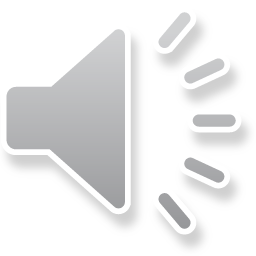 [Speaker Notes: One component that receives all monitored items 
	=> you must implement your own monitor 
The OFC Server Connector receives messages from TCP and splits them into “string” items based on the delimiter
The OFC  Monitor should receive each “string” item and convert them into sequence items
	- this may be done with an “unpack” function, just like in the case of the OFC driver
The OFC Monitor is also responsible for sending the converted items through the appropriate analysis ports]
Integration -  user steps
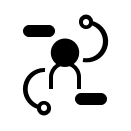 Step 1
Step 2
Computing response within the Python Server
Step 3
Step 4
TB
SCBD
- Convert SV messages into items
- Send items to DUT using         OFC Python-FPGA
- Collect monitored items using OFC Python-FPGA
- Return packed monitored items
OFC
Server
Connector
OFC DRV
UVMDRV
UVMMON
OFC MON
CVG
Server
HW
DUT
10
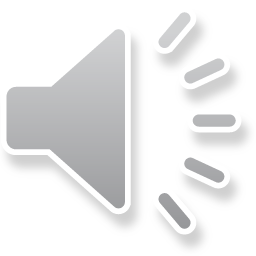 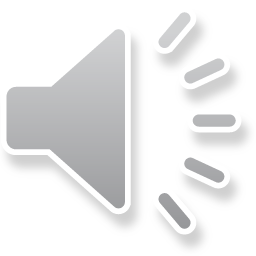 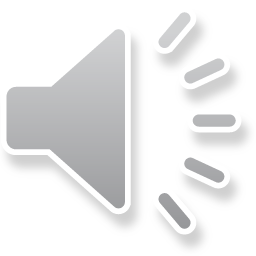 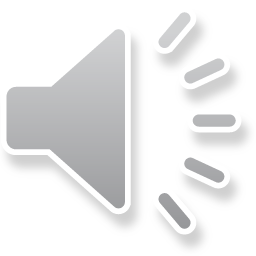 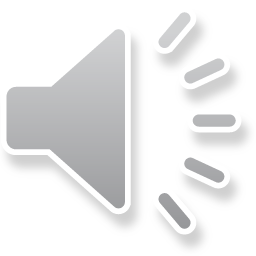 [Speaker Notes: The messages from the TB, through the OFC Server Connector will be received by the OFC Python Server.
The server will split the messages into a list of “string” items and will pass them to a function called “compute_response()” that the user will define.

This function should convert the “string” items into items that will be used by the HDL drivers.
The converted items will be sent to the DUT using the OFC Python-FPGA (through DMAs)
	- each protocol has its own DMA module that must be specified when sending
Also, the OFC Python-FPGA module can be used to get the items collected by the HDL monitors.
	- the DMA specific to the protocol must be again specified
The items collected should be converted in “string” items.
This list of collected items should be returned => the server will send them back to the TB]
Integration -  user steps
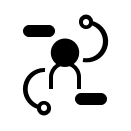 Step 1
Step 2
Computing response within the Python Server
Step 3
Step 4
TB
SCBD
HDL drivers
HDL monitors
DMA connections
OFC
Server
Connector
OFC DRV
UVMDRV
UVMMON
OFC MON
CVG
Server
HW
DMA
HDL DRV
DUT
HDL MON
11
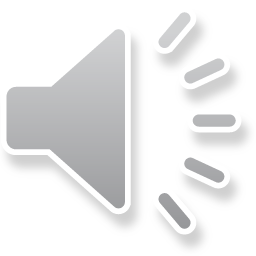 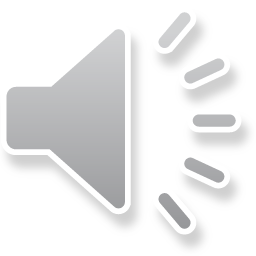 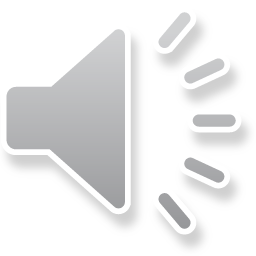 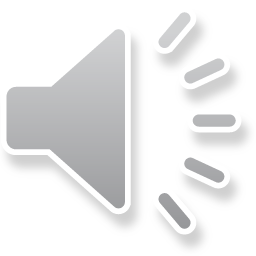 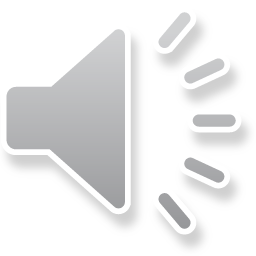 [Speaker Notes: In the PL side, the HDL components should be implemented.
These components can be timed as opposed to the rest of the TB

The HDL driver should send items to the DUT, accessing directly its interfaces.
The HDL monitor should collect information from the DUTs interfaces and convert it into items

These components should have a link to a DMA module => they can be accessed from the PS side

The PL side connections and functionality can be defined using the Vivado environment, a tool provided by Xilinx.
	- the DMA IP can be instantiated (AXI stream interfaces => driver and monitor should have an AXI stream slave/master interface)
	- the bitstream file can be exported

The OFC Python-FPGA takes care of programming the PL side and finding the DMA modules within the design, given the bitstream file.]
Experimental results
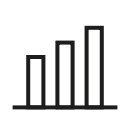 SETUP
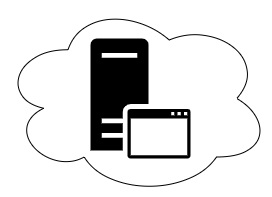 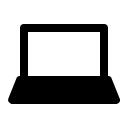 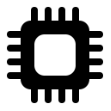 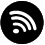 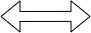 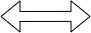 Hardware Platform
User Computer
Simulator
12
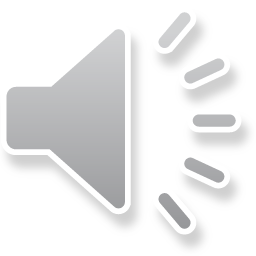 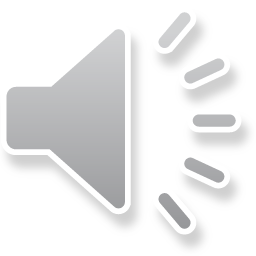 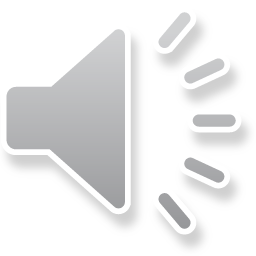 [Speaker Notes: This architecture was firstly used for the functional verification of a Streaming Router.
Streaming Router -> 1 configuration interface, 1 input interface and 4 output interfaces

Then it was also tested on the Streaming Router + AES block 
	=> how complexity of design affects the acceleration factor

For the simple Streaming Router we tested the OFC using 2 different configurations
	1. - Send items from the TB to the Python Server whenever possible
	    - Send packages of 10k stimuli to the DUT through a single DMA access
		- more stimuli sent within a single DMA access 
			=> less DMA accesses in total
		- the stimuli sent over a single DMA access to the PL side are stored in a buffer 
			=> the more stimuli sent => more resources needed on the FPGA side 
		- the 10k stimuli is an arbitrary number which respects the conditions mentioned above for our Streaming Router
	    - Receive within the TB whenever possible
	2. – Send items from the TB to the Python Server whenever possible (same as for config. 1)
	    - Send packages of 10k stimuli to the DUT through a single DMA access (same as for config. 1)
	    - Buffer collected items until all stimuli have been processed by the DUT	
	    - Receive monitored items within the TB only after all stimuli have been processed

For the Streaming Router + AES block we tested only the second configuration, as it was the one with better results]
Experimental results
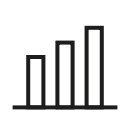 Send when possible
Send 10k stimuli
UVM-SV Testbench
Python Server
DUT
Streaming 
Router
Monitor results
Receive when possible
Send when possible
Send when possible
Send 10k stimuli
Send 10k stimuli
Streaming 
Router + AES Block
UVM-SV Testbench
UVM-SV Testbench
Python Server
Python Server
DUT
DUT
Monitor results
Monitor results
Receive only after DUT has processed all items
Receive only after DUT has processed all items
Buffer
results
Buffer
results
13
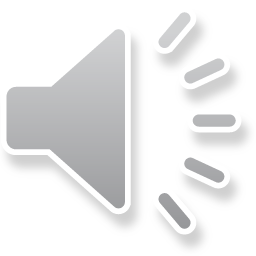 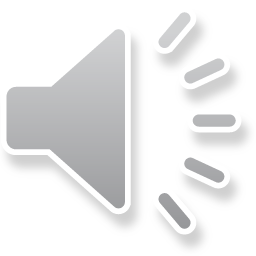 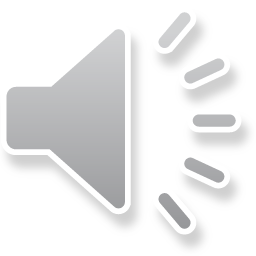 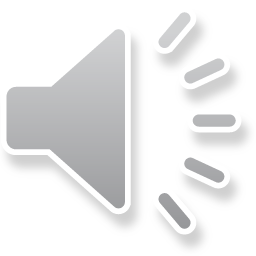 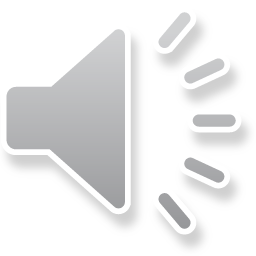 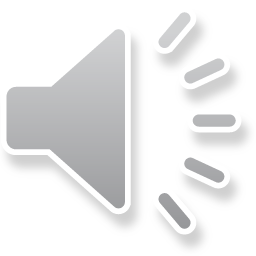 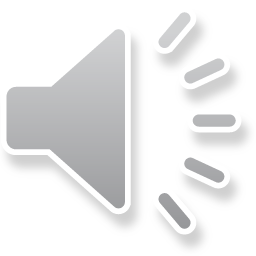 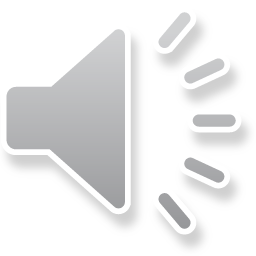 [Speaker Notes: This architecture was firstly used for the functional verification of a Streaming Router.
Streaming Router -> 1 configuration interface, 1 input interface and 4 output interfaces

Then it was also tested on the Streaming Router + AES block 
	=> how complexity of design affects the acceleration factor

For the simple Streaming Router we tested the OFC using 2 different configurations
	1. - Send items from the TB to the Python Server whenever possible
	    - Send packages of 10k stimuli to the DUT through a single DMA access
		- more stimuli sent within a single DMA access 
			=> less DMA accesses in total
		- the stimuli sent over a single DMA access to the PL side are stored in a buffer 
			=> the more stimuli sent => more resources needed on the FPGA side 
		- the 10k stimuli is an arbitrary number which respects the conditions mentioned above for our Streaming Router
	    - Receive within the TB whenever possible
	2. – Send items from the TB to the Python Server whenever possible (same as for config. 1)
	    - Send packages of 10k stimuli to the DUT through a single DMA access (same as for config. 1)
	    - Buffer collected items until all stimuli have been processed by the DUT	
	    - Receive monitored items within the TB only after all stimuli have been processed

For the Streaming Router + AES block we tested only the second configuration, as it was the one with better results]
Experimental results
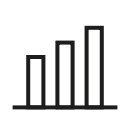 Send when possible
Send 10k stimuli
UVM-SV Testbench
Python Server
DUT
Streaming 
Router
Receive when possible
Monitor results
14
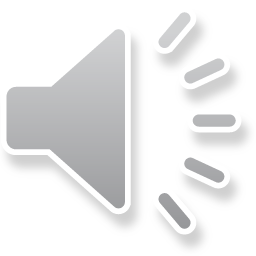 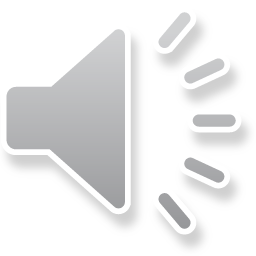 [Speaker Notes: For the first configuration on the simple Streaming Router, with sending and receiving whenever possible:
	- results not so great, slightly faster for co-emulation
	- doesn’t make sense to use it for acceleration
	- the acceleration factor decreases with the number of stimulus (more DMA accesses)]
Experimental results
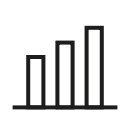 Send when possible
Send 10k stimuli
UVM-SV Testbench
Python Server
DUT
Streaming 
Router
Receive when possible
Monitor results
~277 s
Simulator + TCP connection
FPGA processing
~100 s
15
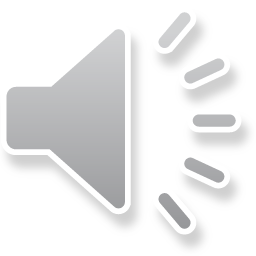 [Speaker Notes: The FPGA processing time was measured in python: 
	- from the time the Python Server is ready to send items to the DMA modules
	- to the time the DMA modules have returned a list of collected items

	- sum of all these times]
Experimental results
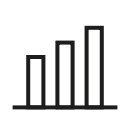 Send when possible
Send 10k stimuli
UVM-SV Testbench
Python Server
DUT
Streaming 
Router
Monitor results
Receive only after DUT has processed all items
Buffer
results
16
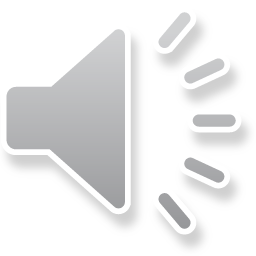 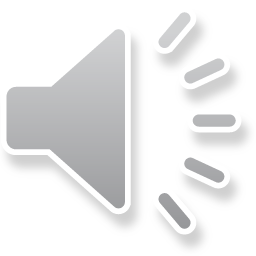 [Speaker Notes: For the second configuration on the simple Streaming Router, with sending whenever possible and receiving only after the DUT has processed all items:
	- better results : acceleration factor over 1.5
	- TB first has the chance to send all the items and then to receive all collected information
		=> less context switches]
Experimental results
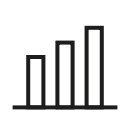 Send when possible
Send 10k stimuli
Streaming 
Router + AES Block
UVM-SV Testbench
Python Server
DUT
Monitor results
Receive only after DUT has processed all items
Buffer
results
17
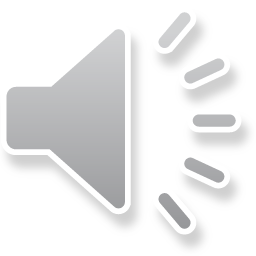 [Speaker Notes: The same configuration used for the Streaming Router with a mathematical block (AES encryption):
	- acceleration factor > 2
	- greater complexity of the DUT => greater acceleration factor]
Experimental results
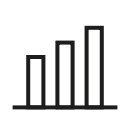 Send when possible
Send 10k stimuli
Streaming 
Router + AES Block
UVM-SV Testbench
Python Server
DUT
Monitor results
Receive only after DUT has processed all items
Buffer
results
18
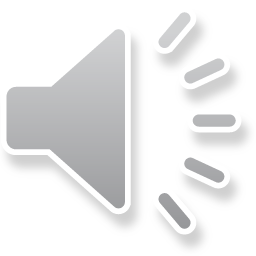 [Speaker Notes: - results for even more stimulus
	- acceleration factor does not have a constant decreasing/increasing behavior]
Experimental results
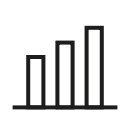 Send when possible
Send 10k stimuli
Streaming 
Router + AES Block
UVM-SV Testbench
Python Server
DUT
Monitor results
Receive only after DUT has processed all items
Buffer
results
~64 min
Simulator + TCP connection
FPGA processing
~36 min
19
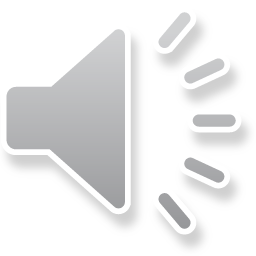 [Speaker Notes: The FPGA processing time measured is about 1/5 from the total co-emulation time]
Conclusions
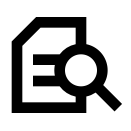 Modular 
open-source framework
Easy to integrate and edit
The acceleration factor is influenced by
DMA accesses
Context switching
OFC 
SV-Python
OFC
Python-FPGA
DUT Complexity
20
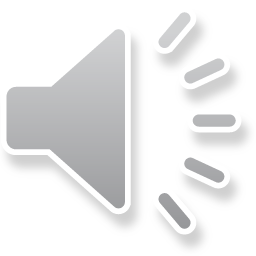 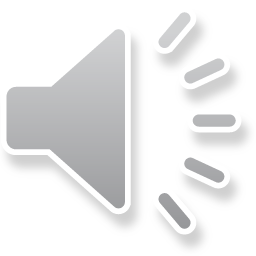 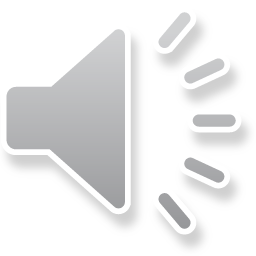 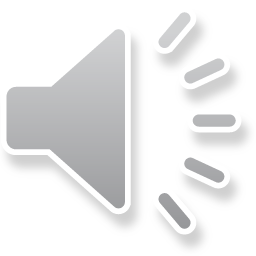 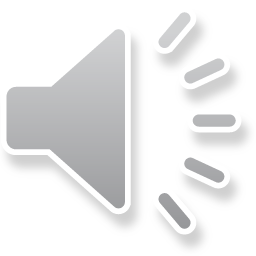 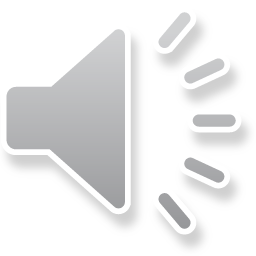 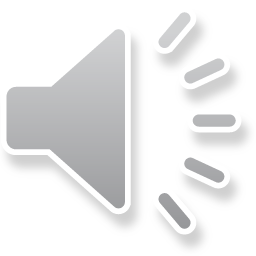 [Speaker Notes: The OFC is a modular framework with two components that can be used together or separately.
	- OFC SV-Python: for a communication between a SV TB and a python environment
	- OFC Python-FPGA: for a communication between Python and PL 

	- together: for a co-emulation environment

The framework requires little integration effort and can be easily updated

The acceleration factor has multiple influencers:
	- less DMA accesses => increased acceleration factor
	- increased DUT complexity => increased acceleration factor
	- less context switches => increased acceleration factor]
Thank you for your attention!
Questions?
Contact:  
        ioana.catalina.cristea@amiq.com
        dragos.dospinescu@amiq.com    
Resources:
         Paper:   www.amiq.com/consulting/resources/papers/
         GitHub: github.com/amiq-consulting/amiq_ofc
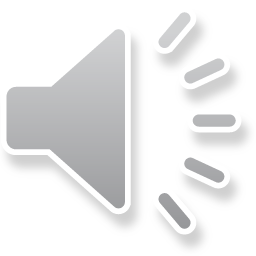